VENTAJAS & DESVENTAJAS
MEDIOS
Elaborado por: T.C.C. Hugo Eduardo Armas Méndez
TELEVISIÓN
Magia tecnológica
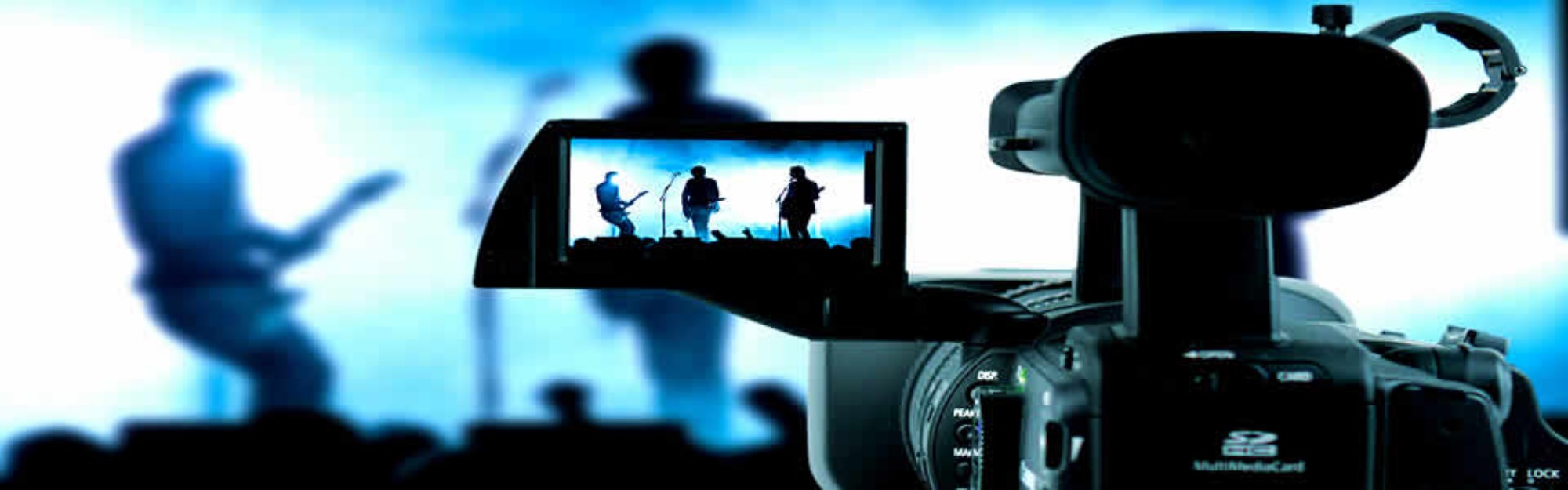 Ventajas
Tiene imagen, color, movimiento y sonido
En promedio hay 2 televisores por hogar
No requiere concentración especial
Es gratis para el público 
Da credibilidad
El costo por millar es muy bajo
Crece más rápido tecnología y volumen
Llega a todos los niveles
Mayor alcance y penetración
Es un bien inmueble
Desventajas
Requiere de altas inversiones para el anunciante
Requiere de atención visual
Requiere producción
Altos costos de operación 
Poco tiempo para anunciarse, la mayoría de los anuncios son de 30 segundos
El sentimiento del espectador fluctúa en negativo y positivo
RADIO
El gran show de la imaginación
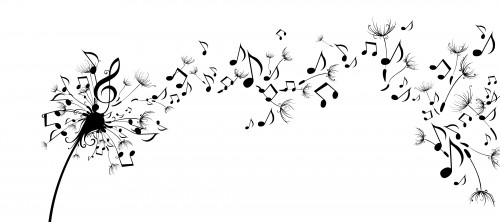 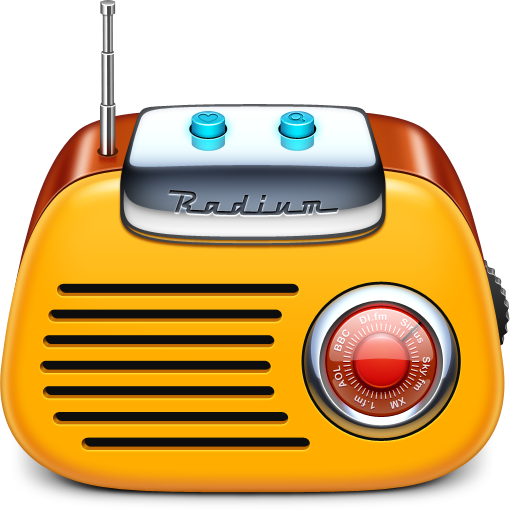 Ventajas
Llega a todos los niveles
Llega al segmento elegido
Bajos costos de producción
Muy accesible
Baja inversión para anunciarse
El único medio integrado al coche de fábrica
No cuesta al público
No requiere concentración
3.5 aparatos por hora
Desventajas
La aglomeración de anuncios puede ser bastante lo que su anuncio puede tener la última posición
Medio muy pulverizado
53 emisoras (27 FM y 26 AM)
No tiene imagen, puro sonido
No existe nada impreso, su anuncio se oye y luego se pierde
PRENSA
La información en tu manos
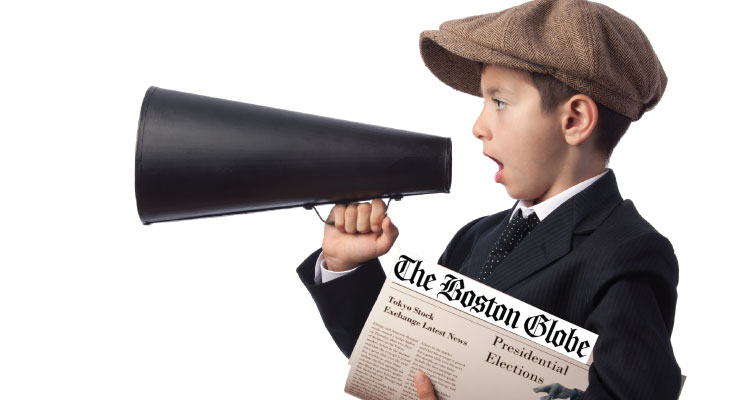 Ventajas
Actitud positiva del consumidor hacia esta fuente de anuncio
Comparación al ir de compras, muchos compradores lo utilizan para comparar precios y beneficios, es bueno cuando tienes una ventaja competitiva obvia
Es tangible 
Tiene color
Formato llamativo al gusto
Informe retentivo y repetitivo a voluntad
Medio tradicional
Desventajas
Es estático
No tiene sonido, luz, ni brillantes
Según tiraje y demanda pueden agotarse
Se limita a ciertos segmentos de la población
Es lectura
Requiere concentración continua y prolongada
Requiere gasto diario y ocupa lugar acumulable
La tinta ensucia
Por la tarde ya es viejo
REVISTAS
El medio que da placer
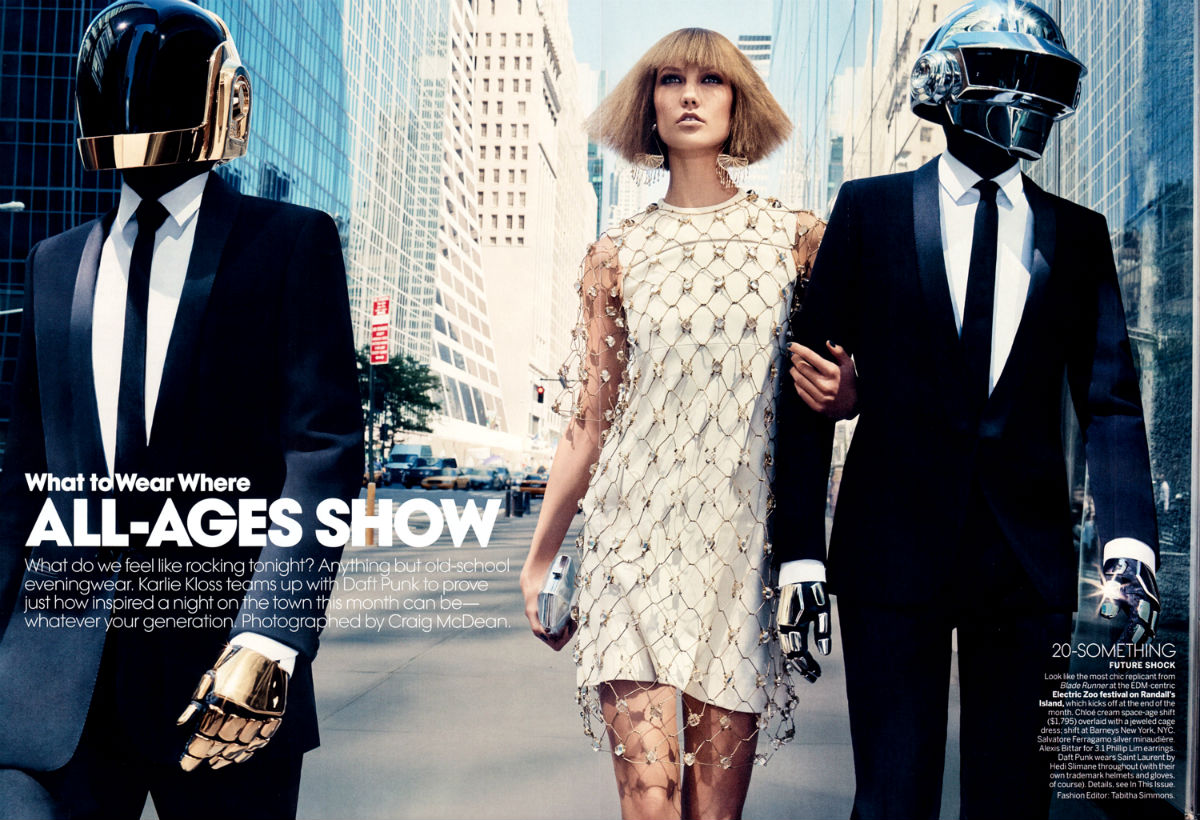 Ventajas
Es el medio mas personal (Se toma como propio)
Altísima calidad de impresión (100% digital)
Impacto perdurable
Pass Along (Prom = 3.5 personas dependiendo el titulo)
Vas al grupo objetivo (el desperdicio es medible)
Larga Vigencia (3 meses promedio)
Son coleccionables
Desventajas
Se lleva una cuenta
Tiraje y distribución limitada
ES MUY SELECTIVO
Si en tu suscripción no te llego sales a buscarlo
En punto de venta depende de la portada, puede perderse si no impacta
INTERNET
El mundo en un clic
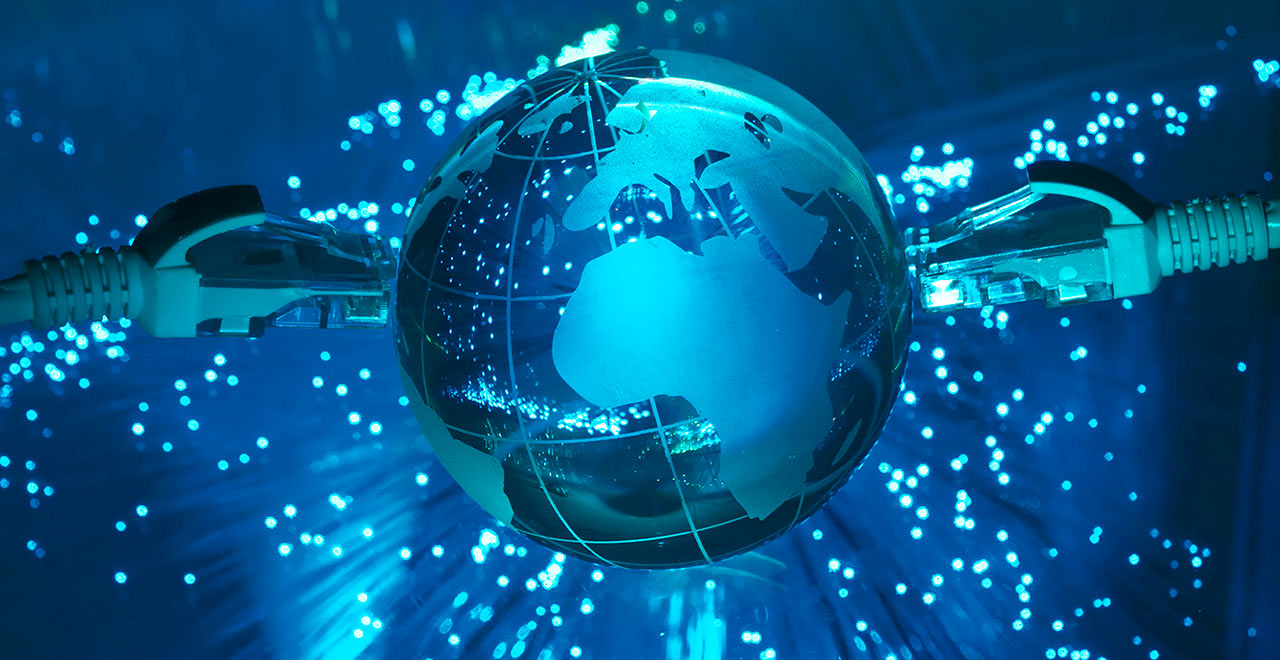 Ventajas
La publicidad online esta disponible las 24 horas del día

Ahorro de tiempo, inmediatamente disponibles al crear tus propios anuncios

Formatos variados (imágenes, videos, audios, etc.)

Flexibilidad de actualización y modificaciones

Más barato que los medios tradicionales

Publicidad medible estrictamente por Google Analytics

Comunicación bidireccional

Efectividad, gracias a las redes sociales se amplia la publicidad online
Desventajas
Saturación de ofertas y anuncios que los usuarios se desinteresan

Solo esta dirigido a los usuarios de la red

Resultados a largo plazo

No todos tienen internet y otros no saben manejar un ordenador

La competencia detecta con facilidad los movimientos y puede superarte con facilidad
Los Medios
¡Toma y Usa el que más te convenga!
Elaborado por: T.C.C. Hugo Eduardo Armas Méndez